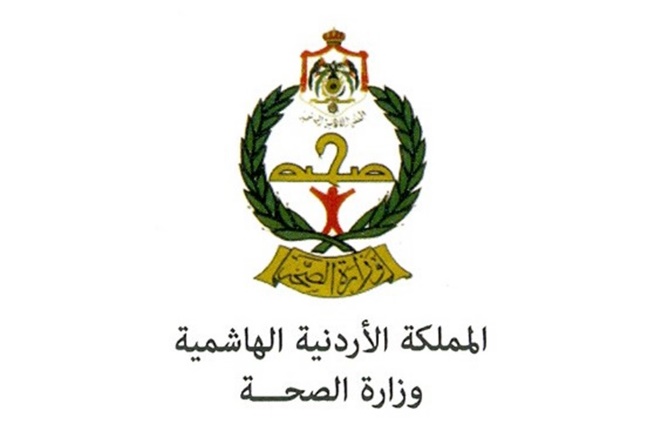 الصحة
أولا : مهام وزارة الصحة 
ثانيا : القطاعات الصحية في الأردن 
ثالثا : خدمات المرافق الصحية
رابعا : الوعي الصحي للمواطن
مهام وزارة الصحة
عدد ؟
عملت الحكومة الأردنية متمثلة في وزارة الصحة على تقديم الخدمات الصحية من خلال:

1- بناء المستشفيات والمراكز الصحية .
2- إعداد الكوادر المدربة من أطباء وممرضين .
3- تجهيز المستشفيات بأحدث الأجهزة الطبية المطورة.
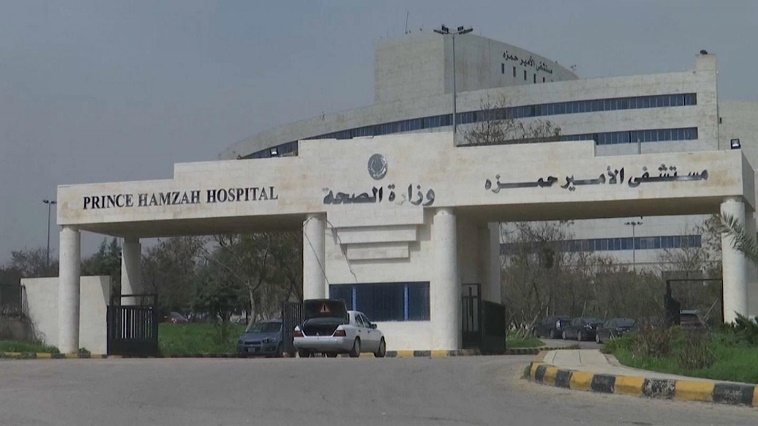 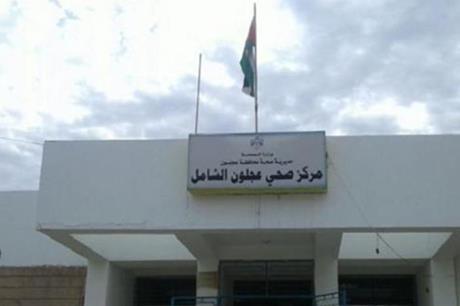 القطاعات الصحية في الاردن
اذكر ؟
1- القطاع العام( الحكومي): يقدم هذا القطاع خدماته الصحية للمواطنين جميعا عن طريق المستشفيات الحكومية والمراكز الصحية
 مثل مستشفى البشير.

2- قطاع القوات المسلحة: يقدم خدمات صحية للمنتفعين
 العسكريين العاملين والمتقاعدين مثل مدينة الحسين الطبية 
المرتبطة باسم مؤسسها جلالة الملك الحسين بن طلال .

3- القطاع الخاص: يقدم خدمات صحية عن طريق المراكز والمستشفيات الخاصة مثل: مستشفى الاستقلال و مستشفى الإيطالي.
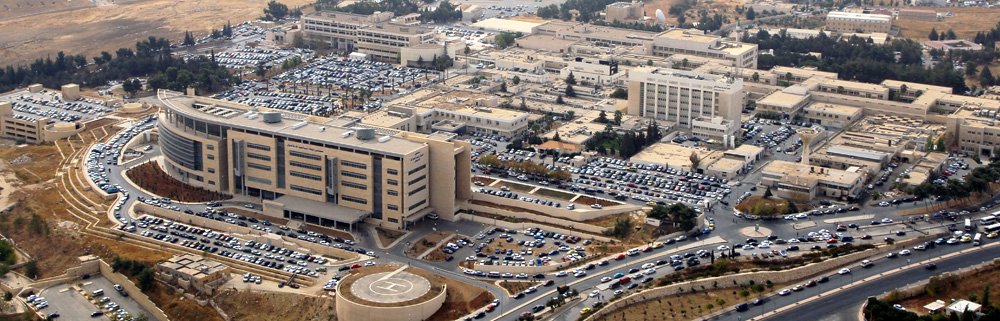 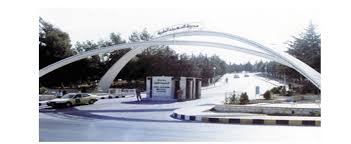 خدمات المرافق الصحية
اذكر ؟